http://maslacak.weebly.com/
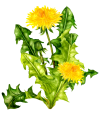 наставни материјали
TИ
TE
КA
MA
MA
3.РАЗРЕД
ЗАВИСНОСТ    КОЛИЧНИКА
ОД  ПРОМЕНЕ  ДЕЉЕНИКА
М.Т.
ДЕЉЕЊЕ
количник
200   :   2 = 100
дељеник
делилац
Ако дељеник ПОВЕЋАМО…
60 : 3 = 20
(60 • 2) : 3 =
• 2
120 : 3 = 40
Количник се ПОВЕЋАО исто пута колико и дељеник!
Ако дељеник СМАЊИМО…
60 : 3 = 20
(60 : 2) : 3 =
: 2
30 : 3 = 10
Количник се СМАЊИО исто пута колико и дељеник!
Или овако!
80 • 2 : 4 =
160:4
=40
80 : 4 = 20
=10
80 : 2 : 4 =
40:4
Да запамтимо!
Количник ће се повећати толико пута колико дељеник пута повећамо
Количник ће се смањити толико пута колико дељеник пута смањимо
http://maslacak.weebly.com/
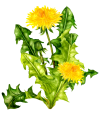 наставни материјали
К Р А Ј
М.Т.2013.